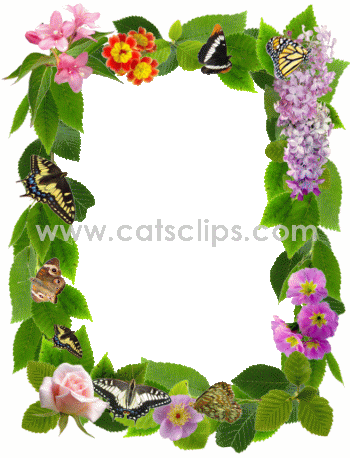 শুভেচ্ছা  সবাইকে
শিক্ষক পরিচিতি
বাসু দেব মল্লিক 
সহকারী শিক্ষক
লালারখীল সরকারি প্রাথমিক বিদ্যালয়
 পটিয়া।
পাঠ পরিচিতি
শ্রেণিঃদ্বিতীয়
বি ষয়ঃআমার বাংলা বই
সময়ঃ৪৫মিনিট
তারিখঃ১৮-১০-২০১9ইং
শিখনফলঃ
৩.২.১  পরিচিত ফুল সম্পর্কে শুনে বলতে  পারবে ।
৩.২.৩  পরিচিত রং সম্পর্কে শুনে বলতে  পারবে।
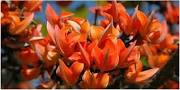 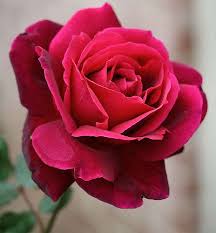 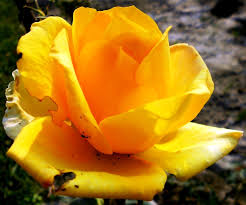 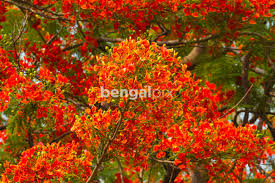 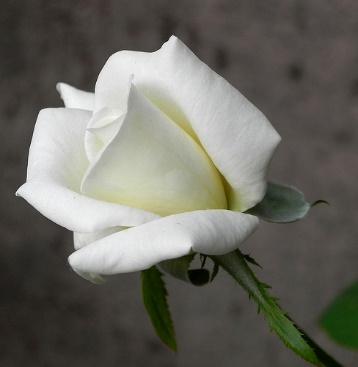 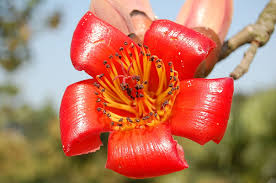 পাঠ ঘোষনা
নানা রঙের ফুলফল
পাঠ শিরোনাম--নানা রঙের
ফুল।
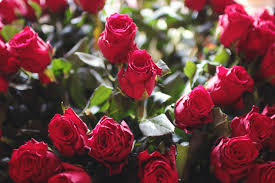 গোলাপ ফুল বিভিন্ন রঙের হয়। গোলাপের সুগন্ধ আছে।
গোলাপ ফোটে সারা বছর
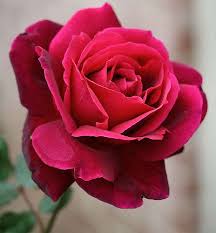 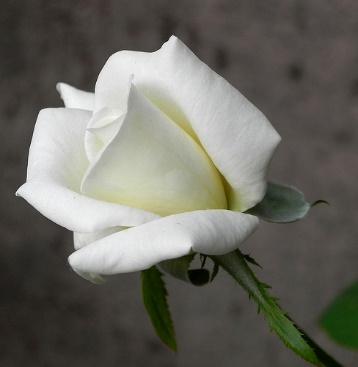 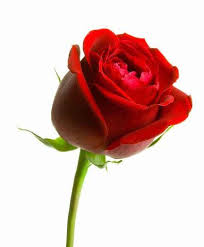 লাল,সাদা আর গোলাপী রঙের গোলাপ।
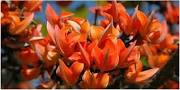 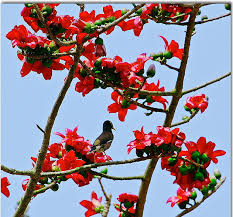 শিমু্ল
পলাশ
লাল রং নিয়ে  ফোটে কৃষ্ণচূড়া 
শিমু্ল,পলাশ
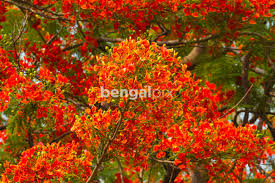 কৃষ্ণচূড়া
আদর্শ পাঠ
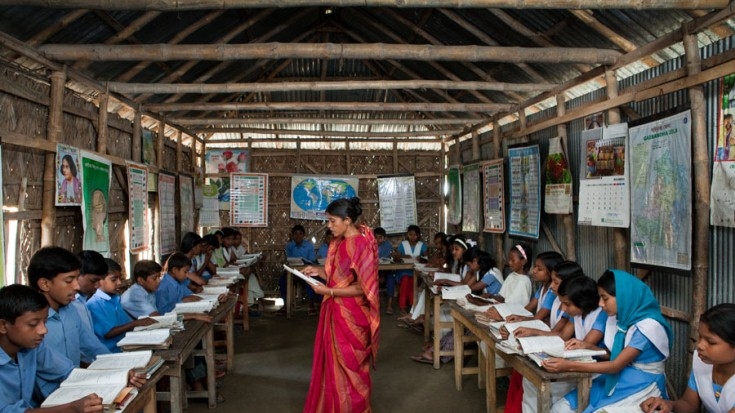 আমাদের দেশ ফুলের দেশ,ফলের দেশ। নানা রঙের ও নানা রকমের ফুলফল দেখা যায় সারা বছর জুড়ে। গোলাপ ফোটে সারা বছর।  লাল,সাদা,গোলাপী বিভিন্ন রঙের।গোলাপের সুগন্ধ আছে।
লাল রং নিয়ে ফোটে কৃষ্ণচুড়া শিমুল পলাস। এগুলো দেখতে খুব সুন্দর কিন্তু সুবাস নেই।
যুক্তবর্ণ
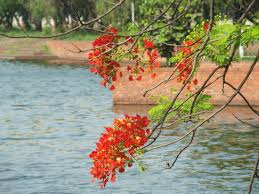 কৃষ্ণচূড়া
ণ
ষ্ণ
ষ
মুখে মুখে উত্তর বলি
কোনটি কি ফুল
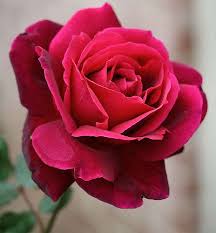 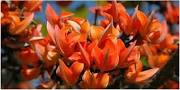 গোলাপ
পলাশ
পাঠ্য বইয়ের সাথে সংযোগ
তোমরা পাঠ্য বইয়ের ২৮ পৃষ্ঠা খুলো,এবং ফুলগুলি দেখে বল
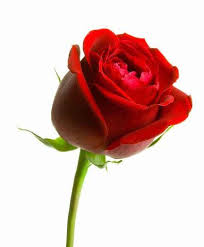 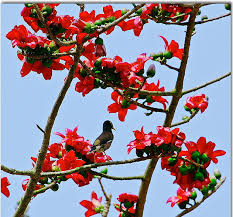 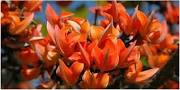 গোলাপ (লাল)
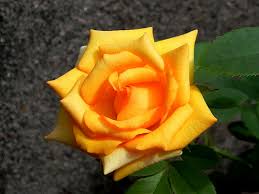 পলাশ
শিমুল
গোলাপ(হলুদ)
নিচের ফুলটি কোন রঙের
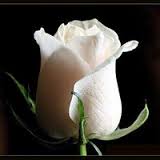 সাদা
নিচের খালি জায়গায় শব্দ বসিয়ে বাক্য তৈরী করি।
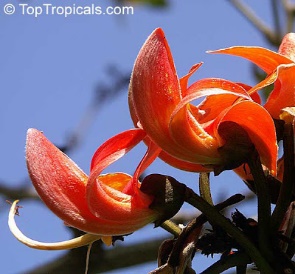 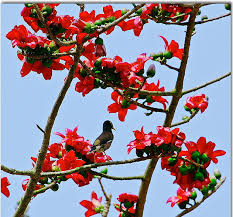 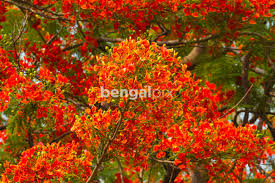 পলাশ।
লাল রং নিয়ে ফোটে কৃষ্ণচূড়া,শিমুল, ______
দলীয় কাজ
শিমুল
পলাস
কৃষ্ণচুড়া
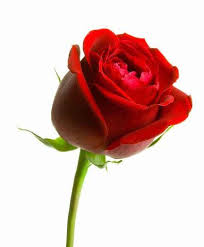 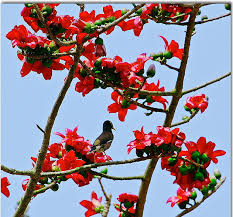 লাল
সাদা
হলুদ
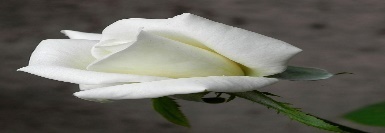 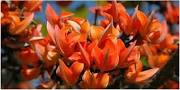 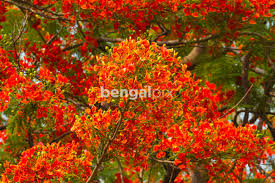 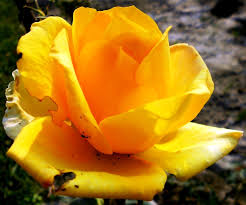 মূল্যায়ন
চারটি লাল ফুলের নাম বল।
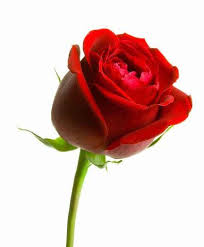 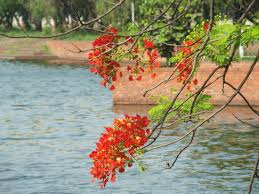 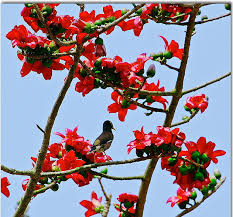 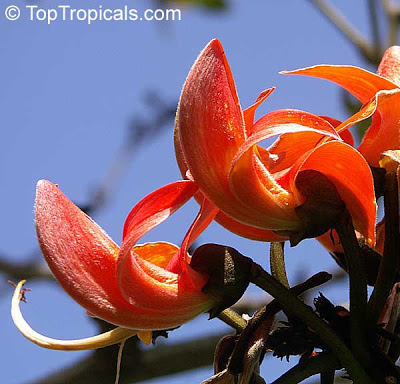 শিমুল
কৃষ্ণচুড়া
পলাশ
গোলাপ
বাড়ীর কাজ
তোমরা বাড়ী থেকে ইচ্ছা মত ফুল আকঁবে এবং রং করে নিয়ে আসবে ।
নীতি বাক্য
আমরা বাড়ীতে ফুলের গাছ লাগাবো।
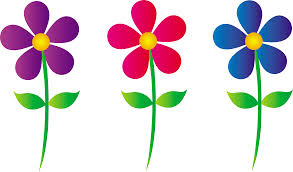 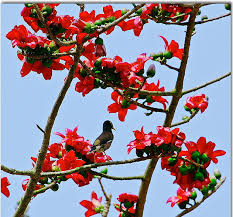 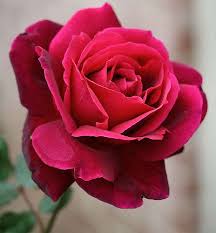 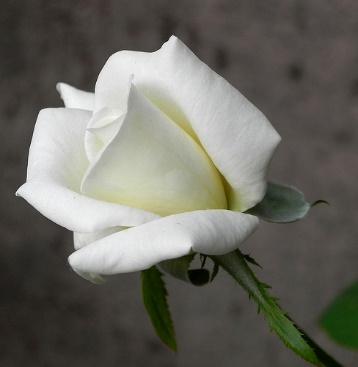 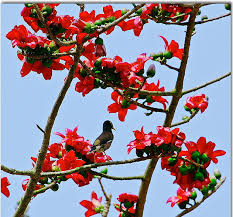 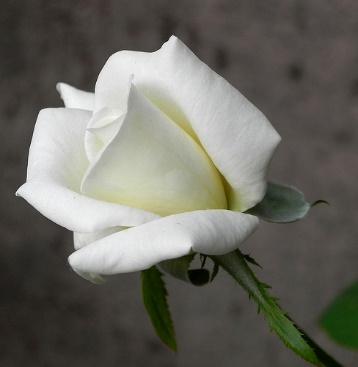 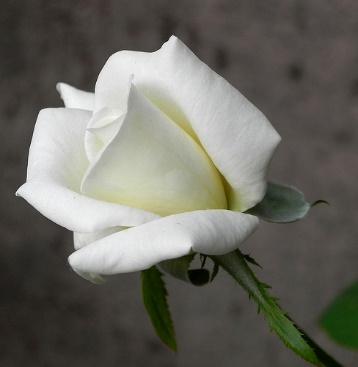 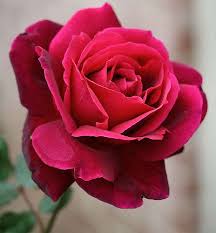 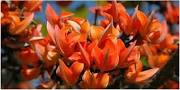 ধন্যবাদ
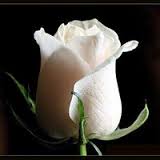 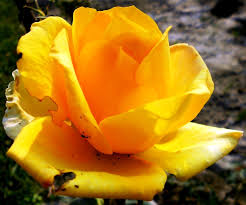 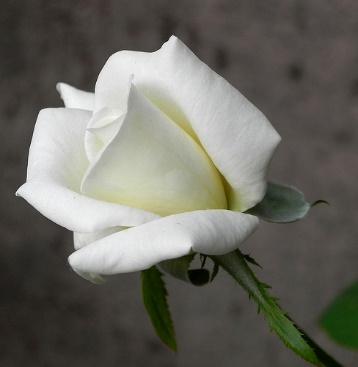